CARDIOVASCULAR DISEASES
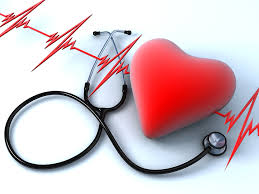 BY DR.MAZHAR
Cardiovascular diseases (CVD)
comprise of a group of diseases of the heart and
vascular system…..
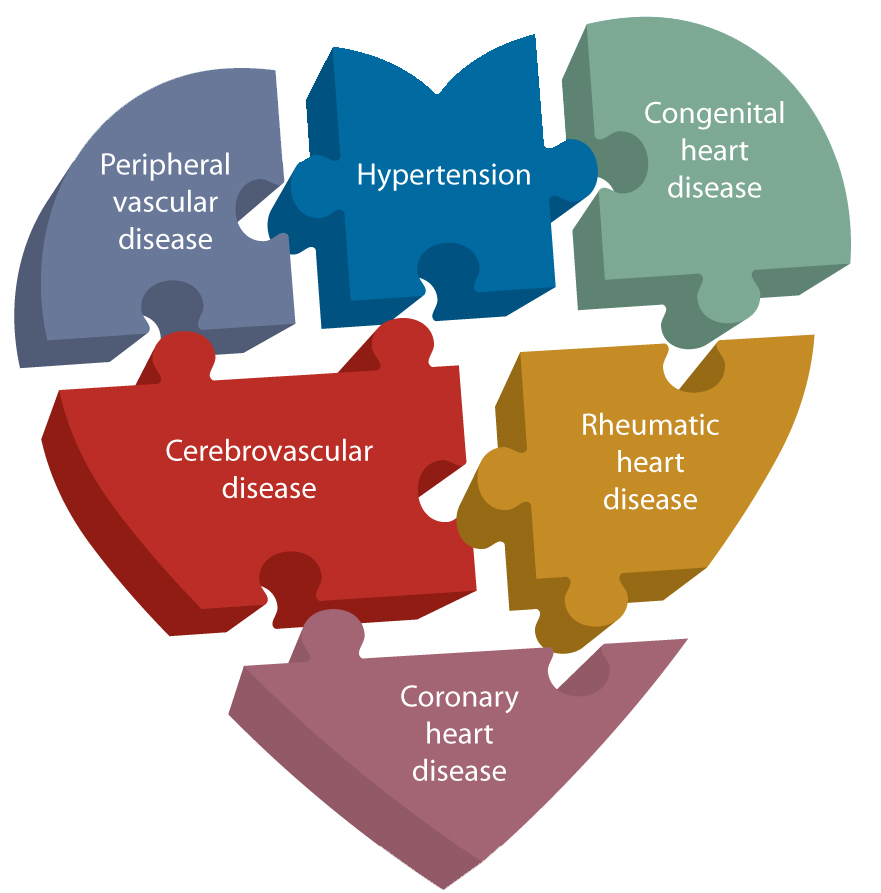 Major conditions are
Ischemic heart disease
HTN
Stroke
Congenital heart disease
Rheumatic heart disease is an important problem in developing countries….
PROBLEM
                         STATEMENT
WORLD:
35million deaths        non-communicable
                                    diseases 
17million        CVD 

More than one third of these deaths in middle
Aged adults…
In developed countries heart disease and stroke are 1st and 2nd leading cause of deaths for adults men and women.

These facts are familiar and hardly surprising.
However, surprisingly in some of developing countries, CVD have also become 1st and 2nd leading causes responsible for one-third of deaths.
Table1 shows the global estimates of mortality and burden of diseases in DALYs(disability adjusted life year) due to CVD for year 2004…
Table 1 
Mortality and  burden  of disease in DALYs due to CVD ,global estimates for 2004
The 4 pattern of CVD mortality at 4 different stages of epidemiological transition are shown in table 2…
CVDs are responsible for about 25% of DALYs lost due to non-communicable diseases  in SEAR countries..

Of these IHD accounts for about 40% of DALYs lost, CVDs about 19%..

Rheumatic heart disease 6%

Inflammatory heart disease about 6%

Other conditions about 29%
The incidence of CVD is greater in urban areas than in rural areas………….


             WHY???
Reason is acquisition of several risk factors:
Tobacco consumption
Lack of physical activity
Unhealthy diet (today’s fast food habit)
Obesity
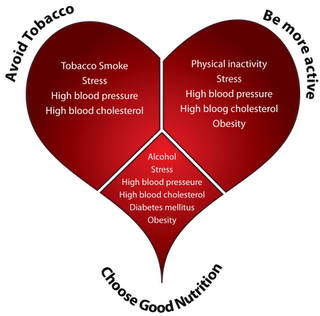 Ironically CVDs are now in decline in the industrialized  countries 1st associated with them….

They seem to have crossed the peak of epidemic by now….

The decline is largely a result of the success of primary prevention and to a lesser extent, treatment….
The middle and low-income countries are at the mid-point of the emerging epidemic and will face its full impact in the coming years…

These countries can be benefitted from the strategy of primary prevention
The present mortality rates are the consequence of previous exposure to behavioural risk factors such as
Inappropriate nutrition
Insufficient physical activity
Increased tobacco 
  consumption

It is called the ”LAG-TIME” 
effect of risk factors for CVD…
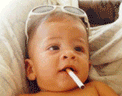 BIOLOGICAL  FACTORS  contributing principally increased risks are

Overweight
Central obesity
HTN
Dyslipidaemia
DM
Low cardio-respiratory fitness
It is now well established fact that a persistently high cholestrol can almost certainly precipitate a cardiac event...

Still most people do not have an idea of nutritional requirements and a balance diet…

Some of the dietary measures, on the strength of evidence on lifestyle factors and risk of developing CVD ,are summarized in table 3…
SUMMARY:

The major CVD risk factors of tobacco use, inappropriate diet and physical inactivity  explain at least 75-85% of new cases of coronary health disease….

In the absence of elevation of these risk factors ,
CHD is a rare cause of death…

Unfortunately, the vast majority of the populations in almost all countries are at risk of developing CVD because of higher than optimal levels of main risk factors…
ANY QUESTION??????